DesarrolloHabilidades
Habilidad Recordar
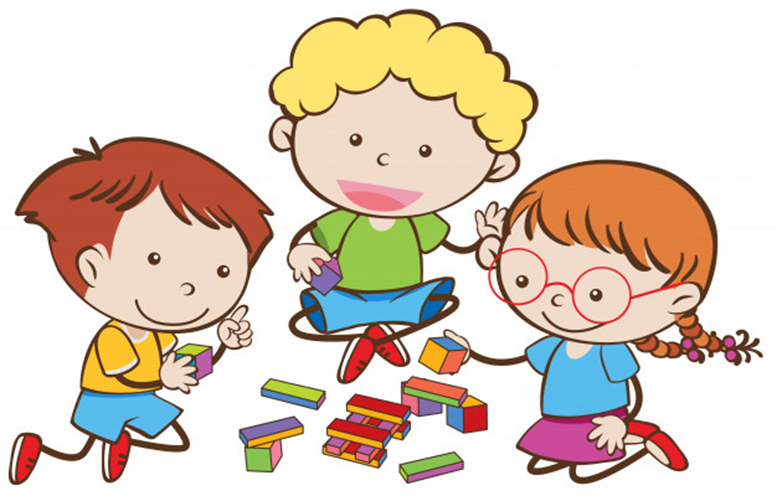 5 – 9 
Octubre
Educación
Parvularia
LÍMITE DE TIEMPO: 
3 minutos
60
10
50
20
40
30
Observa la imagen a continuación y reconoce aquellas que son frutas, encerrandolas con un circulo
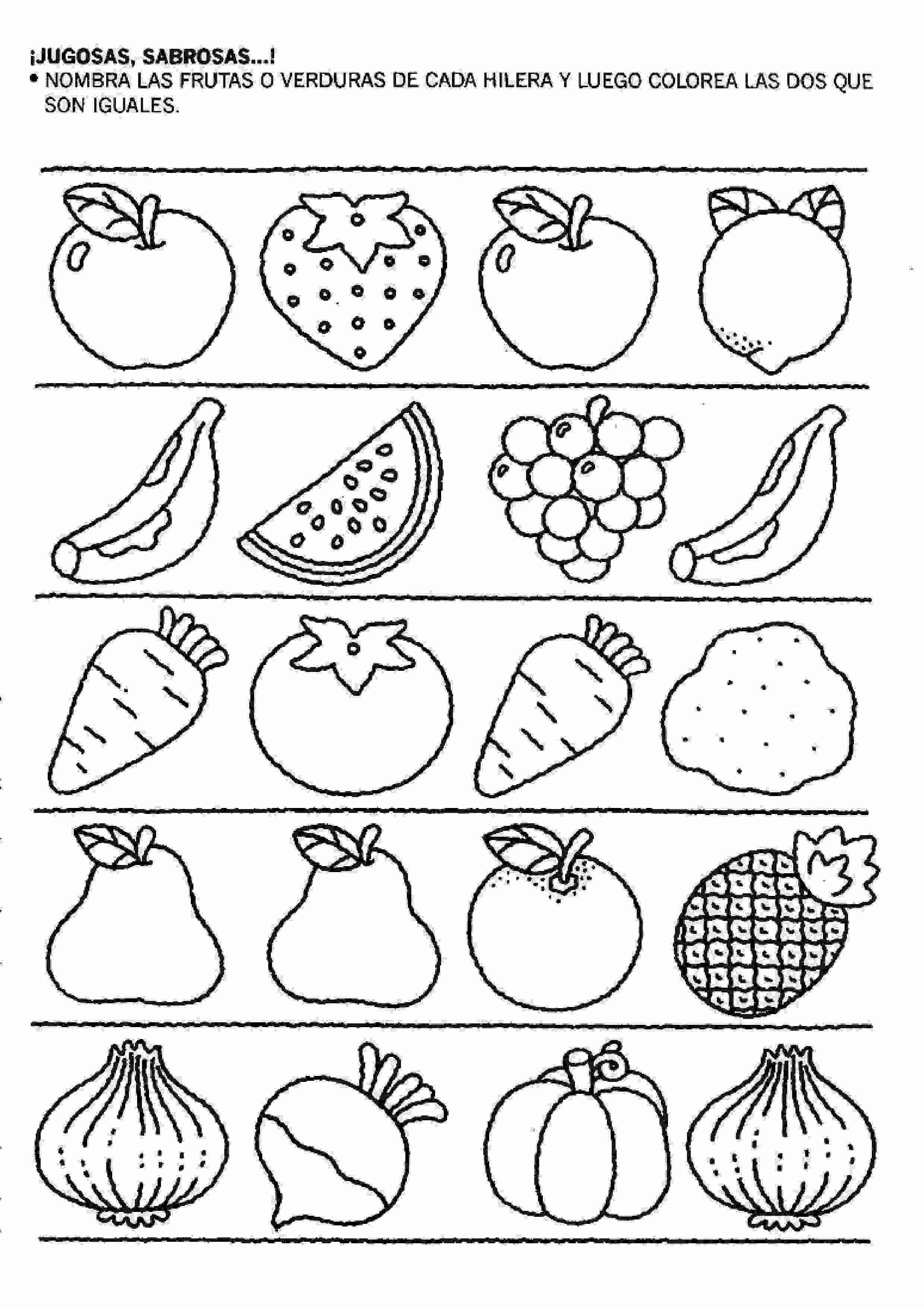 LÍMITE DE TIEMPO: 
6 minutos
60
10
50
20
40
30
Observa la imagen a continuación y reconoce la silueta de los animales presentes en esta
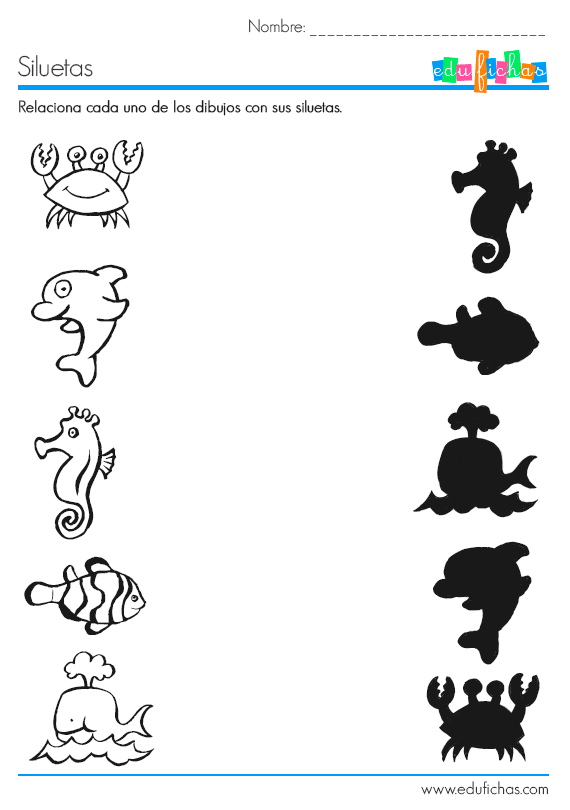 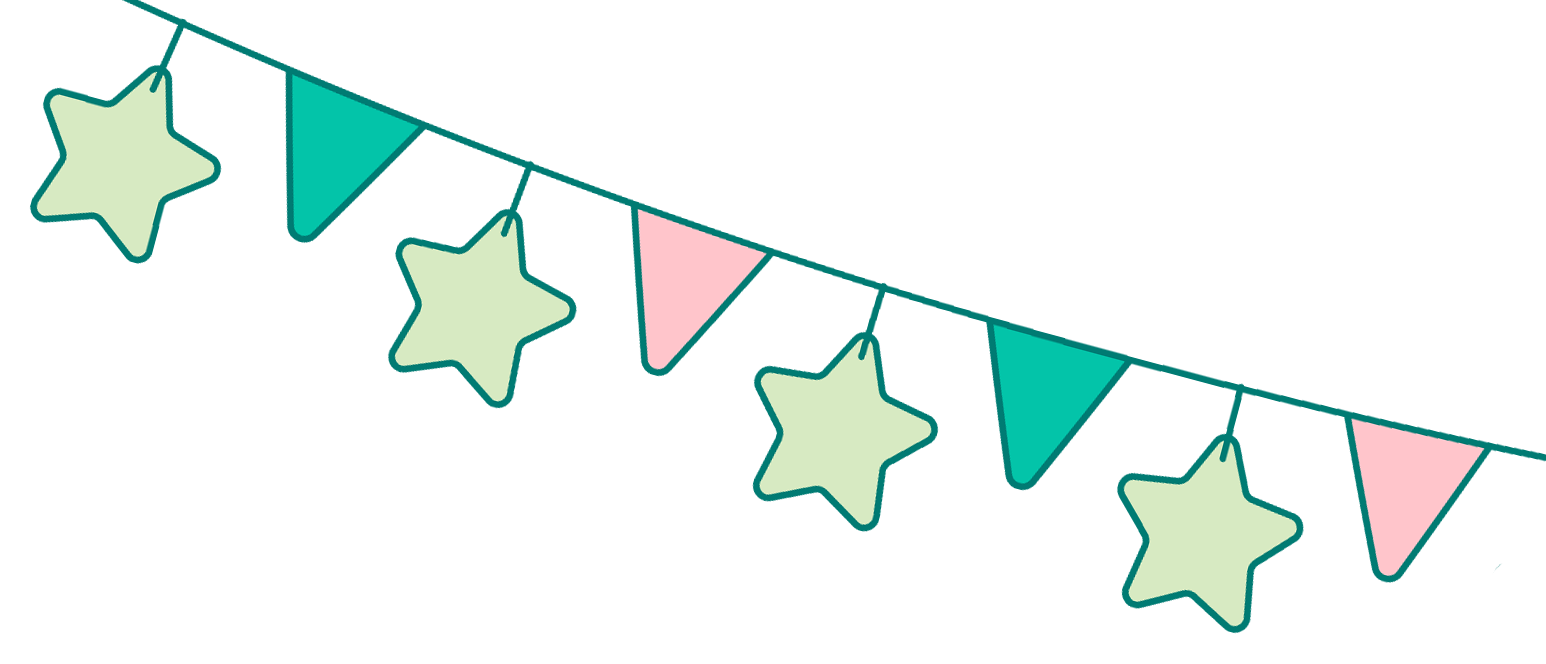 Ahora sumemos el puntaje
Actividad 1: 4 puntos
Actividad 2: 5 puntos
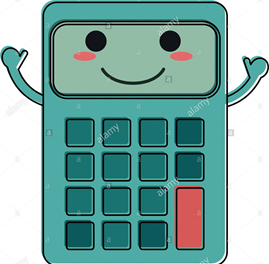 Si completaste media actividad, tienes la mitad del puntaje mencionado
Esperamos tus comentarios 
Recuerda que si tienes dudas puedes contactarte directamente con nosotros a través de tu profesora jefe
Habilitaremos una sección de encuesta en nuestra pagina oficial de Facebook, recuerda responder y dejar tus comentarios.
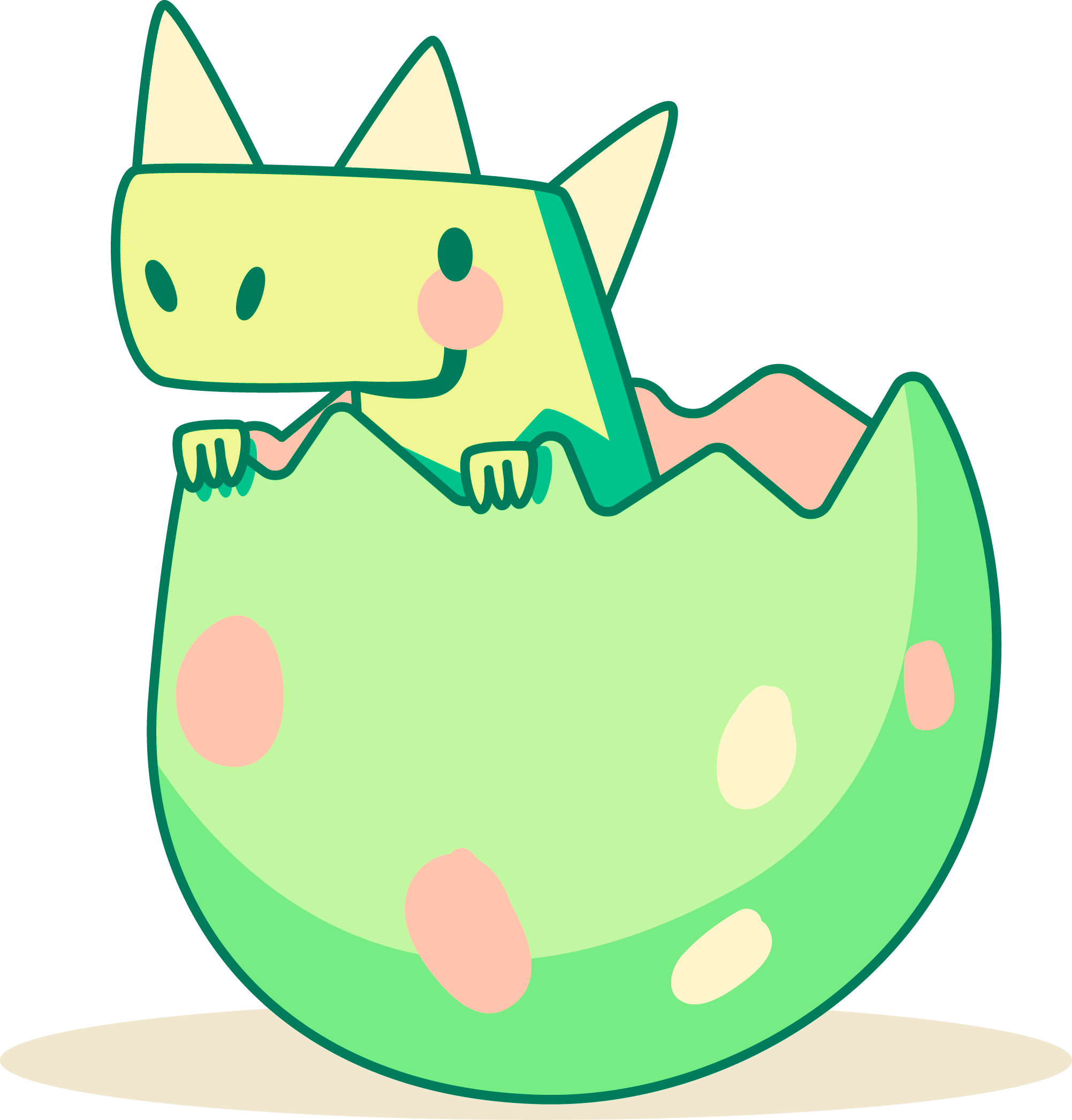 Te esperamos para la próxima actividad.
Los extrañamos mucho
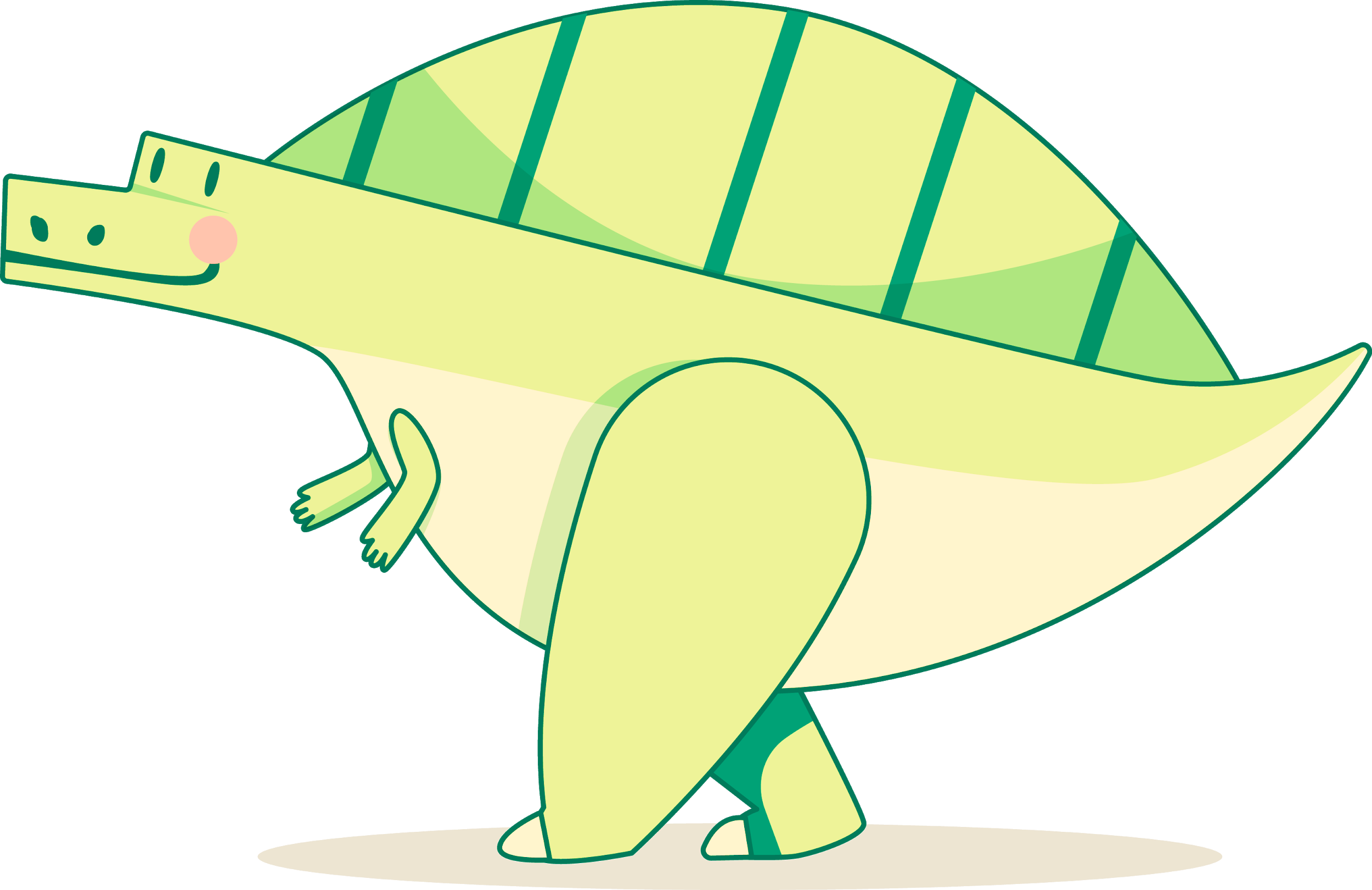